USDA Rural Development
Business Programs Overview – David KramerDecember 2021
USDA Rural Development (RD) Programs
USDA Rural Development (RD)

RD has more than 40 programs to support Rural America

Business and Cooperative Programs (BP)

Single-Family Housing
Multi-Family Housing
Community Facilities
Water and Environmental 

For more information:   rd.usda.gov
[Speaker Notes: USDA has several programs to bring prosperity and opportunity to rural communities.]
USDA Rural Development (RD) - Business Programs
Business programs 

Business & Industry Guaranteed Program (B&I) 
Rural Economic Development Loan & Grant (REDLG)
Rural Energy for America Program (REAP)
USDA Rural Development  (in Kansas)
4 USDA Rural Development (RD) Offices in Kansas  
           Topeka, KS     (State Office)
	Hays, KS        (Area Office)
	Iola, KS          (Area Office)
	Newton, KS    (Area Office)
USDA RD Business Programs Staff  (in Kansas)
USDA Rural Development (RD) Business Programs
Rural Area
Business must be located in an eligible rural area

Ineligible areas are cities or towns that have a population of greater than 50,000 inhabitants and any urbanized area contiguous and adjacent to such city or town

Rural area determination tool:  http://eligibility.sc.egov.usda.gov/eligibility/

Rural area determination tool  (corrected link if above link does not work for you): 
https://eligibility.sc.egov.usda.gov/eligibility/welcomeAction.do?pageAction=RBSmenu
Business & Industry Guaranteed Loans                           ( B&I )
Business & Industry (B&I) Guaranteed Loans
Eligible Business Entities
Corporations  (profit or non-profit)    
Individual Proprietors
Cooperatives 
Partnerships
Indian Tribes
Business & Industry Guaranteed Loans
Application Process

Lender (bank or other eligible lender) works with borrower to submit an application to the Rural Development office where the business is located

Encouraged to work with Rural Development (RD) early in process to make determination of project eligibility
Business & Industry Guaranteed Loan
Rural Area  (Eligible Areas)
Business must be located in an eligible rural area
General definition of rural area:  
	any area other than a city or town that has a population of greater 
     than 50,000 inhabitants and any urbanized area contiguous 
	and adjacent to such city or town

Rural area determination tool:  http://eligibility.sc.egov.usda.gov/eligibility/

Exception:  Food Supply Chain (FSC) Guaranteed Loan program.  
                      New program as of 12-9-21.  No limit on rural area eligibility.
Business & Industry (B&I) Guaranteed Loans
Loan Purposes
- Real estate purchases and improvements
- Machinery and equipment
- Working capital
- Debt refinancing

Food Supply Chain (FSC) Guaranteed Loan program.  
(new program as of 12-9-21)
  - specific for middle of the food chain projects
       (so not for production or retail)
Business & Industry (B&I) Guaranteed Loans
Debt Refinancing (is eligible if)	
Project is viable 
Refinancing is necessary to improve cash flow and create new or save existing jobs  
Debt being refinanced must be debt of the borrower reflected on its balance sheet
Business & Industry (B&I) Guaranteed Loans
Debt Refinancing  (continued)
Existing lender debt may be included provided:
The loan being refinanced has been closed and current for at least the past 12 months, and 
The lender is providing better rates or terms  
Existing lender debt may not exceed 50 percent of the overall loan
Business & Industry (B&I) Guaranteed Loans
Loan Limits
Minimum loan amounts:
-   No minimum loan limit
Maximum loan amounts:
      -   $25 million 

Food Supply Chain Guaranteed Loan
         Maximum loan amounts:
             -    $40 million
Business & Industry (B&I) Guaranteed Loans
Fees and Percentage of Guarantee (for B&I program)
Fees
Initial guarantee fee:  3 percent      
Annual renewal fee:  0.5 percent
Percent of Guarantee 
80 percent of the loan amount

Food Supply Chain (FSC) Guaranteed Loan  
       -  no guarantee fee
        -  no annual renewal fee
        -  90% guarantee if lender provides a fixed interest rate 
             and rate is no higher than 2% over WSJ prime.
Business & Industry B&I) Guaranteed Loans
Routine Lender Fees
Lender may establish charges and fees for the loan provided they are similar to those normally charged other applicants for the same type of loan in the ordinary course of business
Lender fees are an eligible use of loan proceeds
Lender may charge prepayment penalties and late payment fees as long as they are reasonable and customary
However, the guarantee will not cover prepayment penalties or late payment fees
Business & Industry Guaranteed Loans
Interest Rates
Negotiated between the lender and borrower and may be fixed, 
	variable, or a combination   
Cannot be more than rates customarily charged borrowers for loans without guarantees
Subject to Agency review and approval 
Promissory note cannot contain provisions for default interest 
	or penalty interest
Business & Industry Guaranteed Loans
Variable Interest Rates
Must be tied to a published base rate, published in a national or regional financial publication, agreed to by the lender and the Agency
May be adjusted at different intervals but not more often than quarterly
Must be specified in the promissory note 
Lender must fully amortize the outstanding principal balance within the prescribed loan maturity in order to eliminate the possibility of a balloon payment
Business & Industry Guaranteed Loans
Loan Terms – Repayment Period  (chart shows typical maximums)
    (lender driven based on what lender historically provides)
Business & Industry Guaranteed Loans
Loan Terms
Term must be the same for the guaranteed and unguaranteed portions of the loan
No balloon payments
Interest-only period
Interest must be paid at least annually from the date of the promissory note 
First installment of P&I should be scheduled after the facility is operational and has begun to generate income
Must be due and payable within 3 years from the date of the promissory note and be paid at least annually thereafter
Business & Industry Guaranteed Loans
Credit Quality	
Lender is responsible for conducting a financial analysis to assess a company’s past performance, present condition, and future viability
Lender must address all of the elements of credit quality in a comprehensive, written credit analysis
Business & Industry Guaranteed Loans
Collateral
Lender must ensure the collateral has a documented value sufficient to protect the interest of the Lender and the Agency
The discounted collateral value must be at least equal to the loan amount and discount consistent with sound loan-to-discounted value practices.
Typically seen
          80% of fair market value for real estate
          70% for machinery and equipment
          60% for inventory and accounts receivable
Business & Industry (B&I) Guaranteed Loans
Equity Requirement   (changed as of 10/1/20)
Equity required at loan closing:
Minimum of 10 percent (10%) for existing businesses
Minimum of 25 percent (25%) for new businesses
Equity can be met by 
	-  balance sheet equity 
      or
      -  project equity
Business & Industry Guaranteed Loans
Ineligible uses for loan funds
-  Lines of credit
-  Owner-occupied housing, apartments, duplexes, 
	residential trailer parks, housing development sites
-  Golf courses, racetracks or gambling facilities
Churches, church-controlled organizations, 
     or charitable organizations
-  Ag Production  (exception) 
-  Distribution/payments to individual owners
Business & Industry Guaranteed Loans
Application Process
Lender works with borrower to submit an application to the Rural Development office where the business is located (State where business is located)
Encouraged to work with Rural Development (RD) early in process to make determination of project eligibility
Business & Industry Guaranteed Loans
Onaga Country Market 
$500,000 USDA Business & Industry Guaranteed Loan
Purchase equipment needed to construct and operate a new grocery store in Onaga
Multiple funding partners came together to make this project happen including:  Network Kansas, City of Onaga, Pottawatomie County
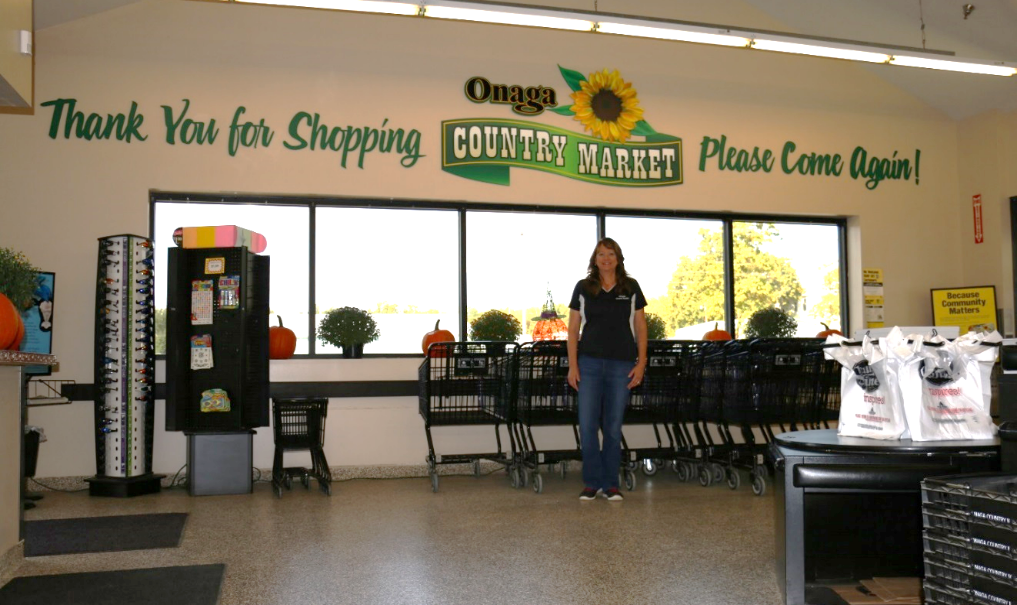 Rural Economic Development Loan & Grant Program (REDLG)
Rural Economic Development Loan & Grant (REDLG) Program
REDLG Program Overview
Electric and Telephone rural utility cooperatives are eligible to apply 
          - apply for a loan (to pass loan to ultimate recipient (UR)
          - or apply for a grant (to establish a RLF)
                  (RLF) Revolving loan fund to then make loans to UR 
The ultimate recipients (UR) then receives a loan.       UR’s can be any legal entity, including individuals, corp., public bodies, and federally recognized Indian Tribes
Rural Economic Development Loan & Grant (REDLG) Program
Doug Schmidt Construction
Olpe, Kan
Company received a $180,000 Rural Economic Development Loan through Lyon-Coffey Electric Cooperative (now 4 Rivers Electric) to build a new cabinet making facility and purchase equipment
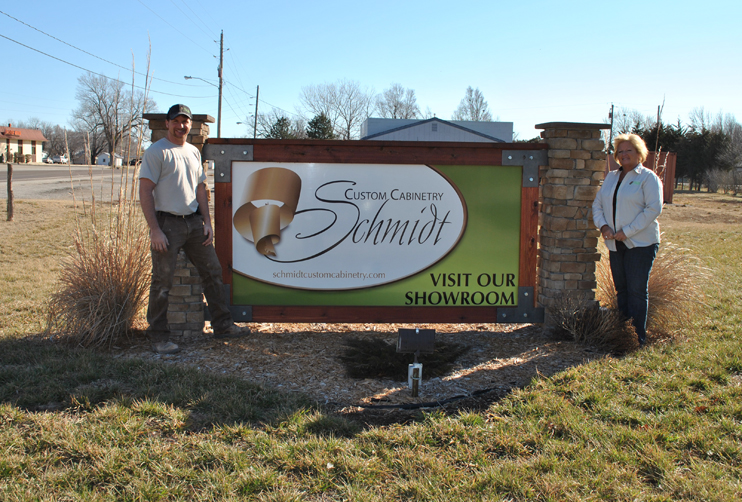 [Speaker Notes: Doug Schmidt began Schmidt Construction, a custom building business, nearly 35 years ago specializing in new homes and remodeling.

The business has grown over the years and in 2004, upon client request, they crafted their first custom-built kitchen cabinets. That was just the beginning. High satisfaction and growing demand has allowed Doug’s son, Tyler,  to expand the cabinet-making division into a full-time custom cabinet shop.]
Rural Economic Development Loan (REDLG) Program
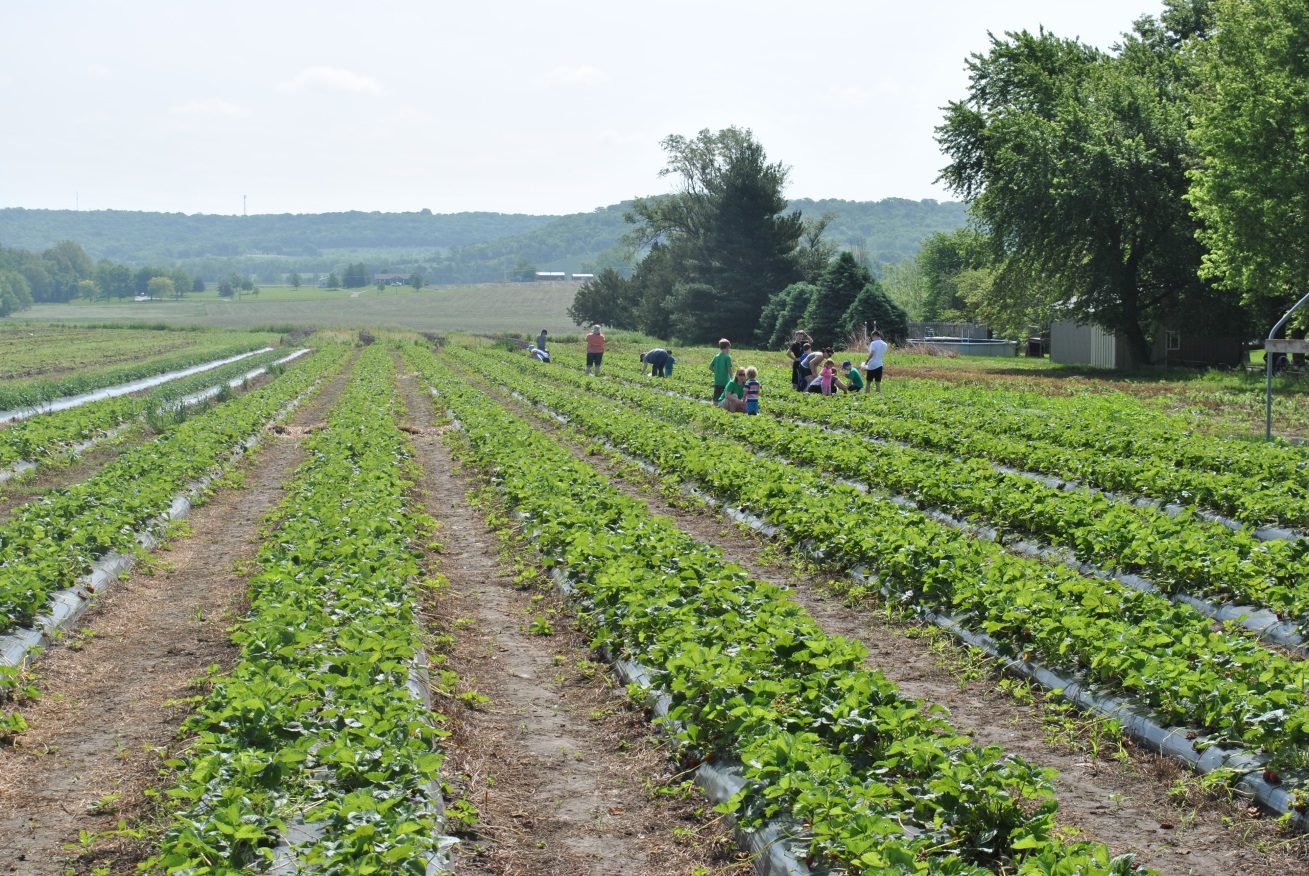 Schwinn Produce Farms in Leavenworth, KS utilized a $81,000 Rural Economic Development Loan through Leavenworth-Jefferson Electric Cooperative (now FreeState) construct a building that will act as a retail store – farmers market.
Rural Economic Development Loan and Grant Program
White’s Foodliner (Stafford County Economic Development)
St. John, KS
$1 million RED-L through        Golden Belt Telephone
Funds used to assist with construction and equipping of new building for grocery store, pharmacy, fuel station and community space
Multiple funding partners including: SJN Bank of Kansas, Sunflower Foundation, Health Human Services Grant, Individual and Corporate Donations and NetWork Kansas
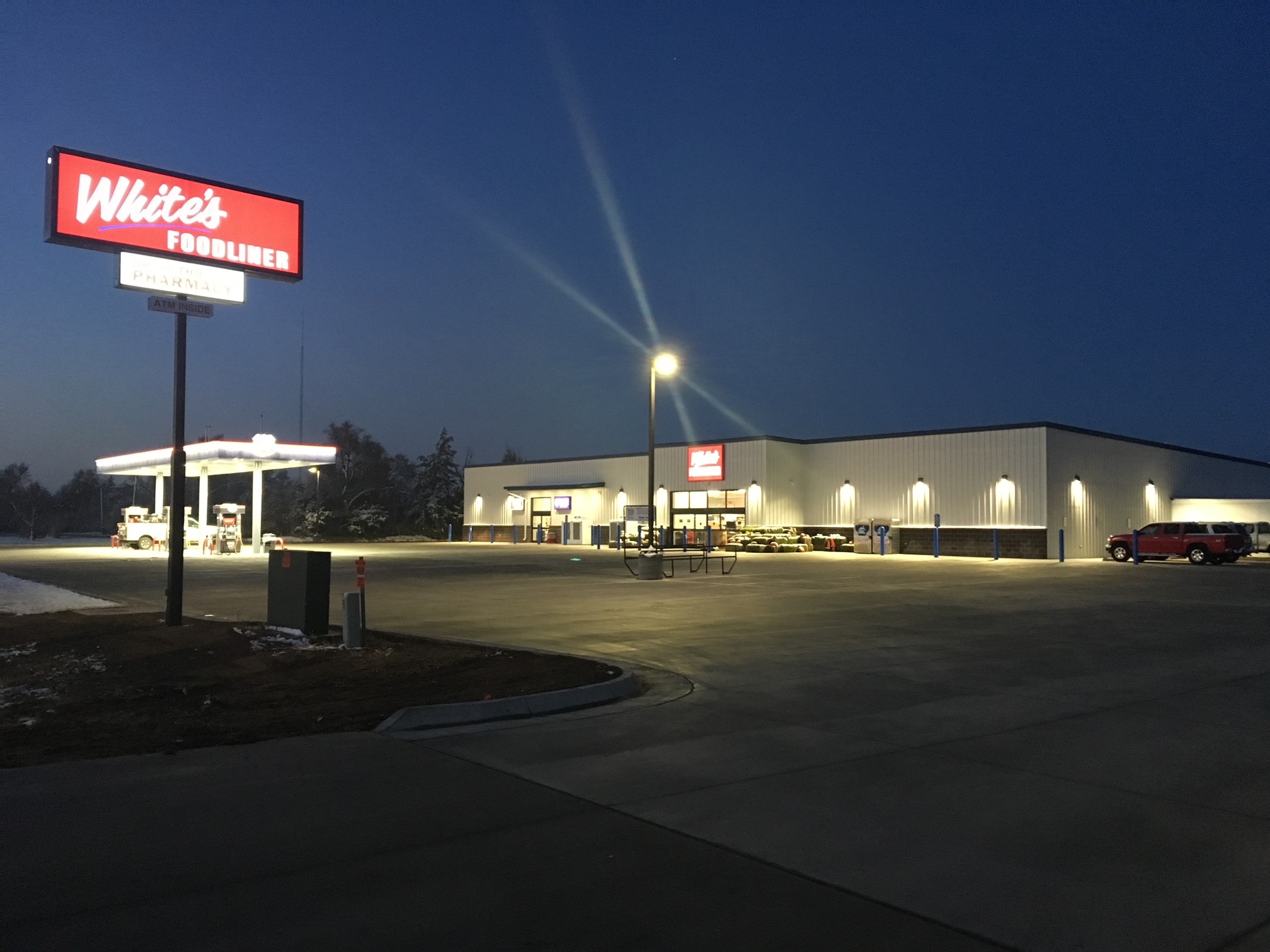 Rural Energy for America Program                      (REAP)
Rural Energy for America Program (REAP)
REAP Program Overview
Provides grant funding or guaranteed loan financing to 
                 -  rural small businesses or
                 -  agricultural producers 
         for renewable energy systems or 
         to make energy efficiency improvements
Grants and Guaranteed Loans
Energy Efficiency improvements and 
Renewable Energy systems
Rural Energy for America Program (REAP)
REAP grant applications deadlines:  Nov. 1, ‘21  &  March 31, 2022 
(11-1-21 deadline for $80,000 or less projects only)
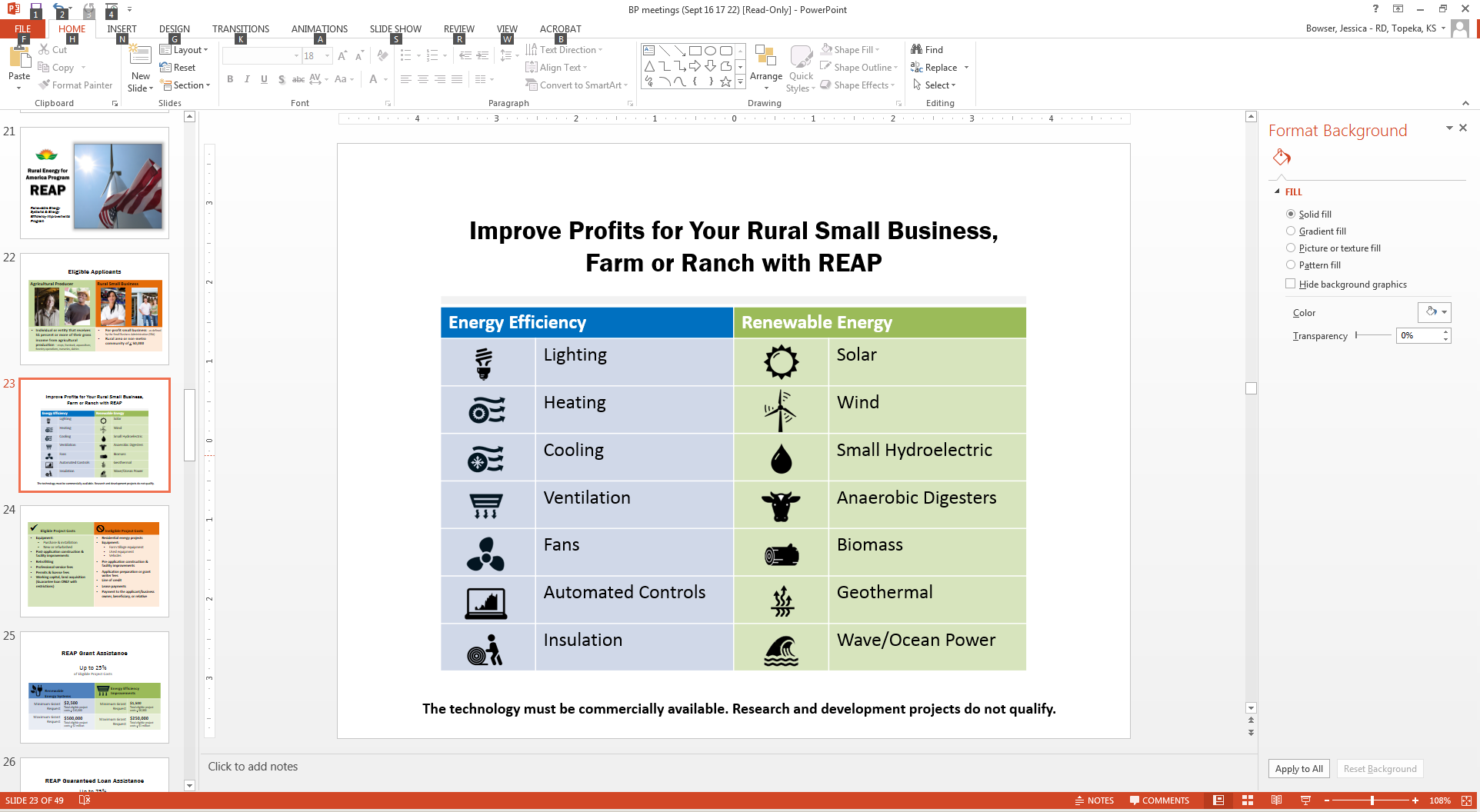 Rural Energy for America Program (REAP)
REAP Grants
Up to 25% of Eligible Project Cost
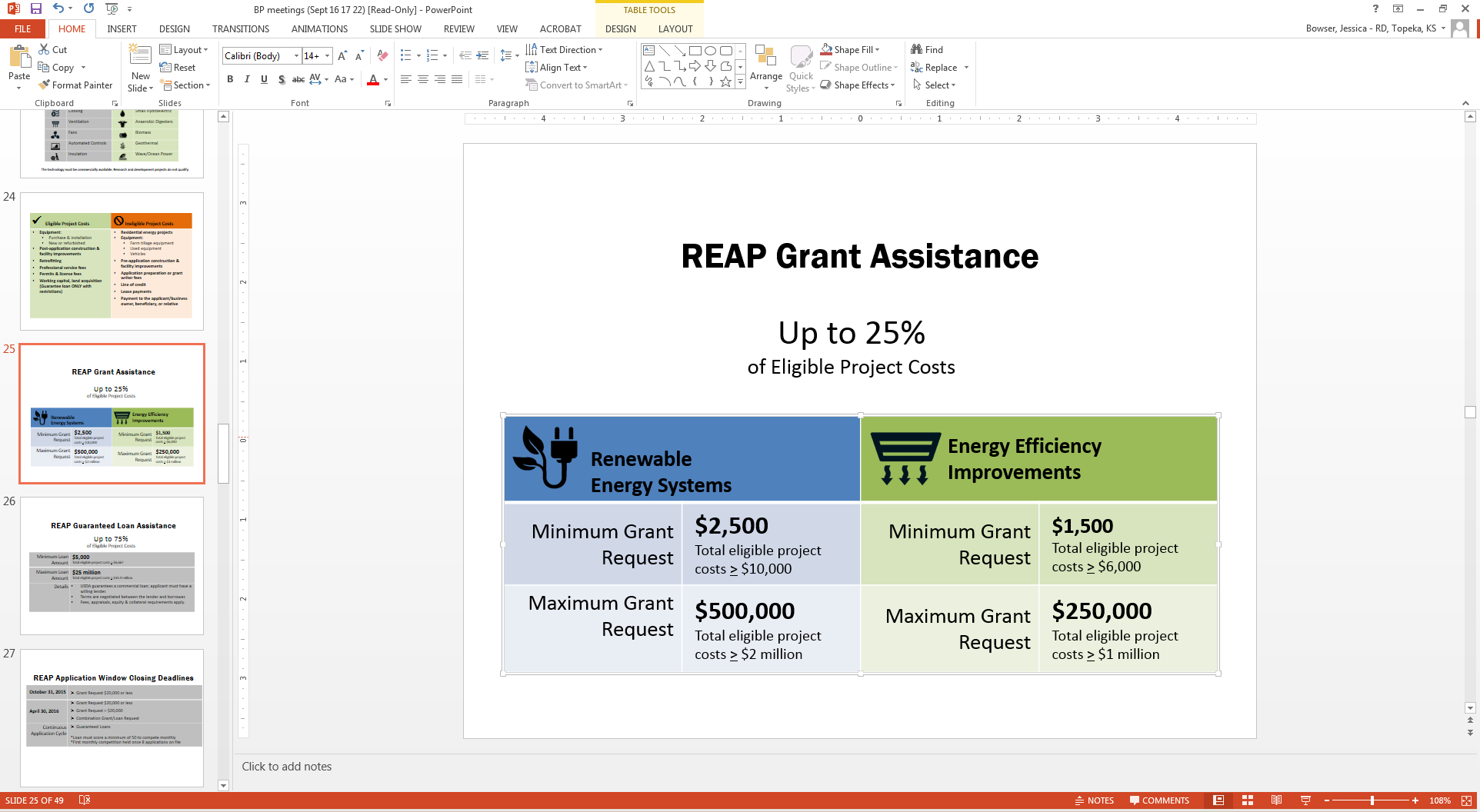 Rural Energy for America Program (REAP)
REAP Guaranteed Loans
Up to 75% of Eligible Project Costs
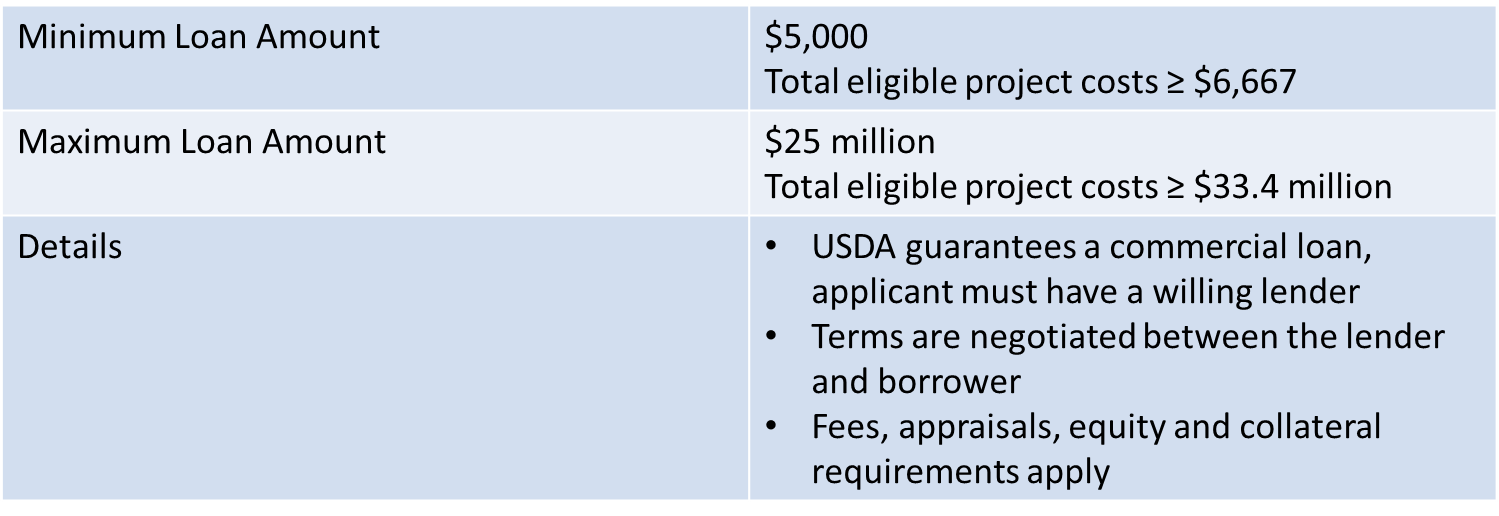 Rural Energy for America Program (REAP)
Krehbiels Specialty Meats, Inc.
McPherson, KS
Replaced existing lighting with energy efficient LED lighting in the retail store and processing plant
Energy savings with approximately 2.53 year simple payback
Total project cost $24,285, received a $6,071 REAP grant
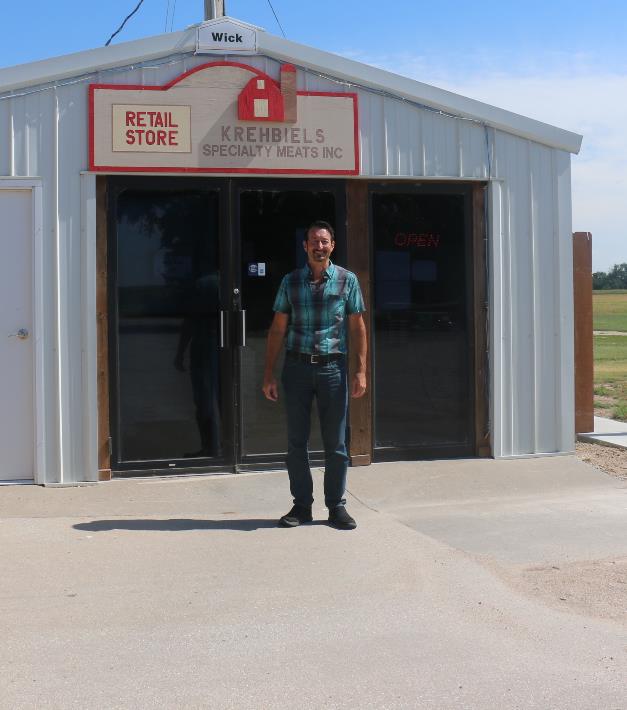 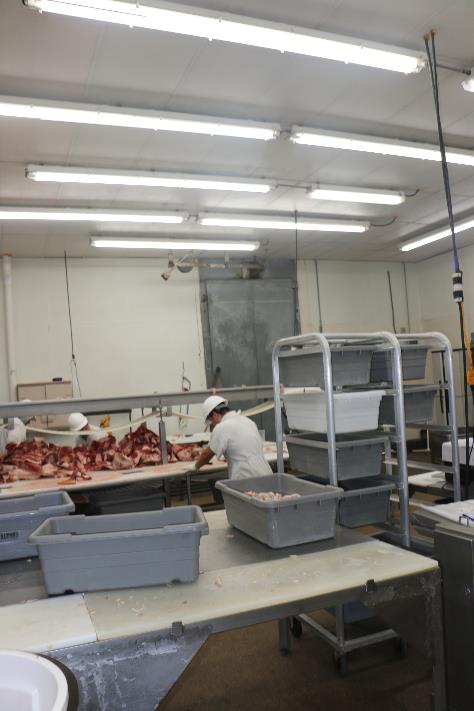 Rural Energy for America Program (REAP)
Peabody Market
Replaced inefficient coolers and refrigerators at the Peabody Market
Significant Energy savings
Total project cost was $36,200, received a $9,050 REAP grant
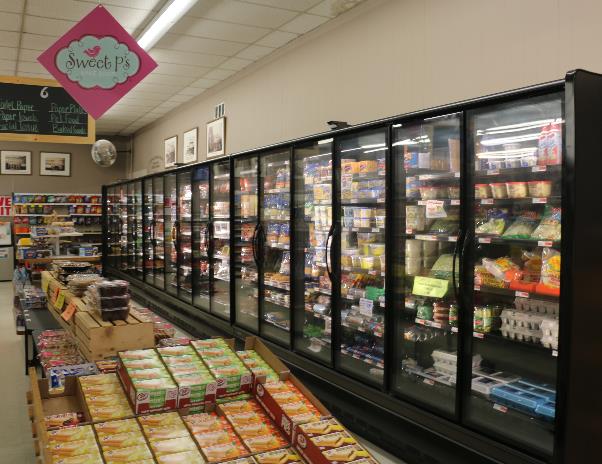 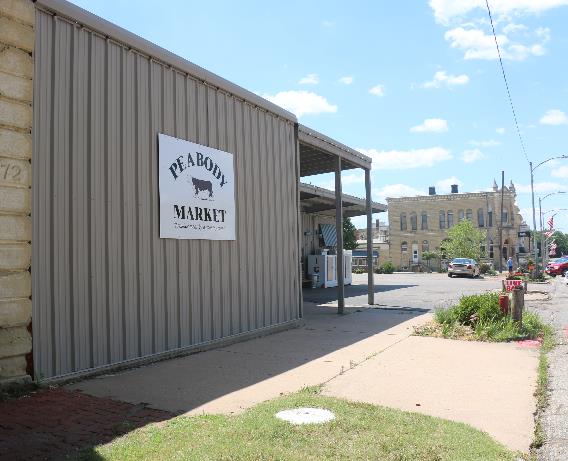 Rural Energy for America Program (REAP)
Sollo Vineyard
Whitewater, Kan. 
$20,000 REAP grant to purchase and install a 53 kilowatt solar array
The solar energy created will replace 80% of the business’ energy use per year
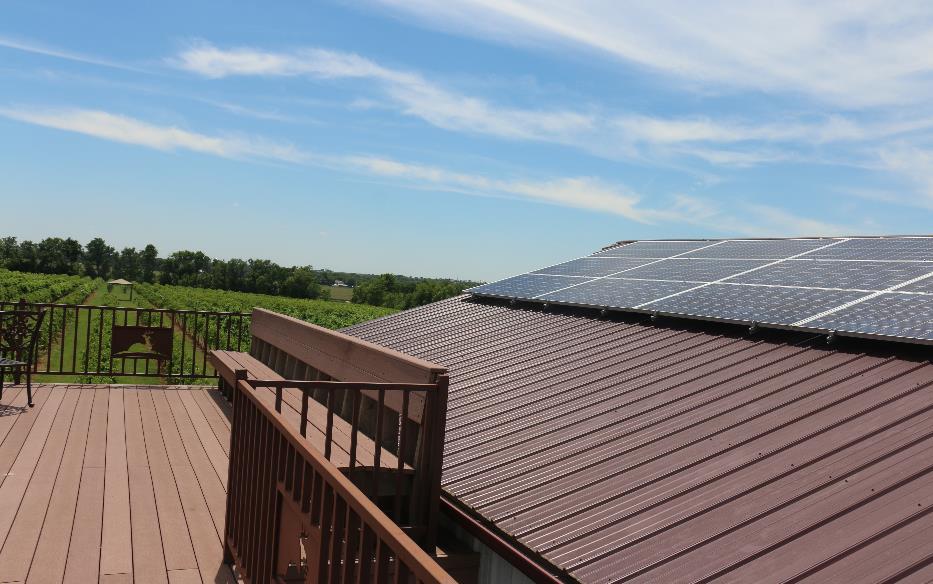 USDA Business Programs Staff (in Kansas)